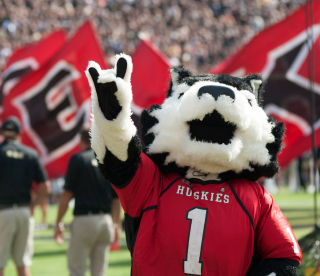 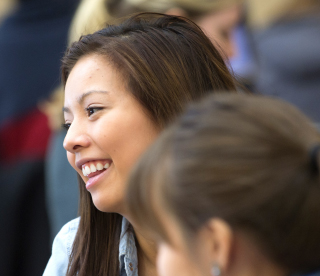 Title SlidePhoto Set Option 1
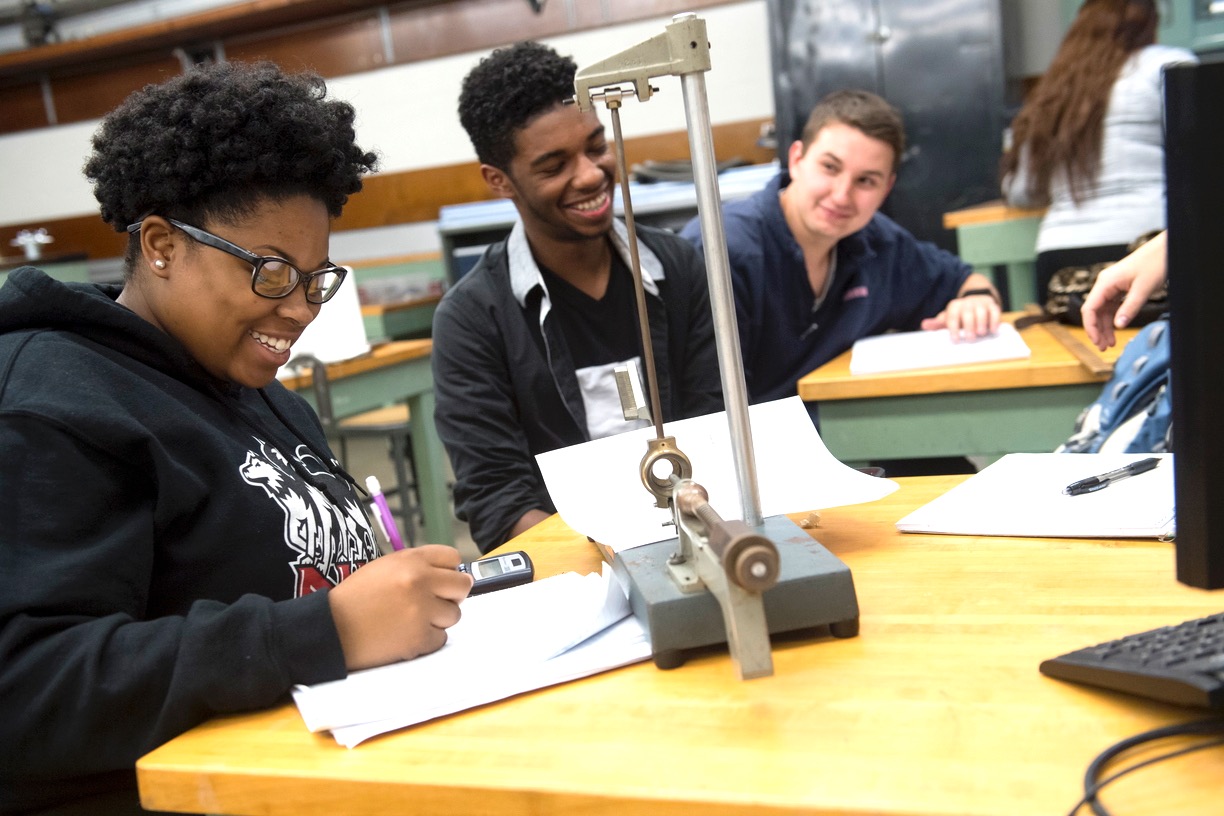 Month Day, YEAR
© 2022 Northern Illinois University
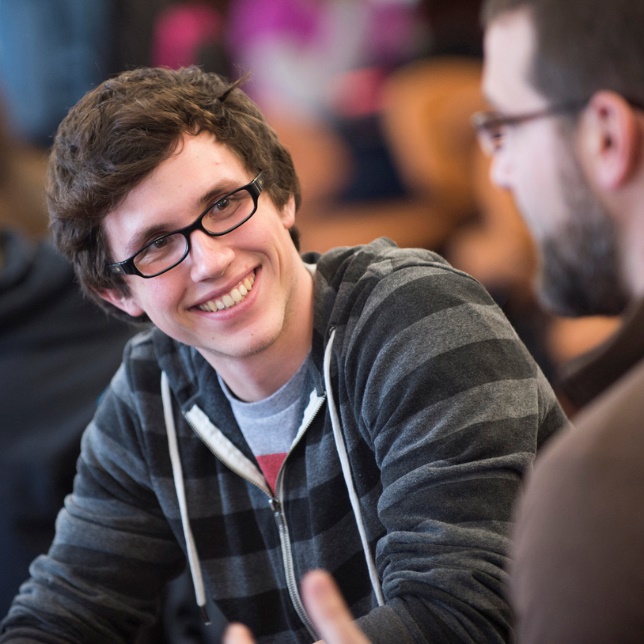 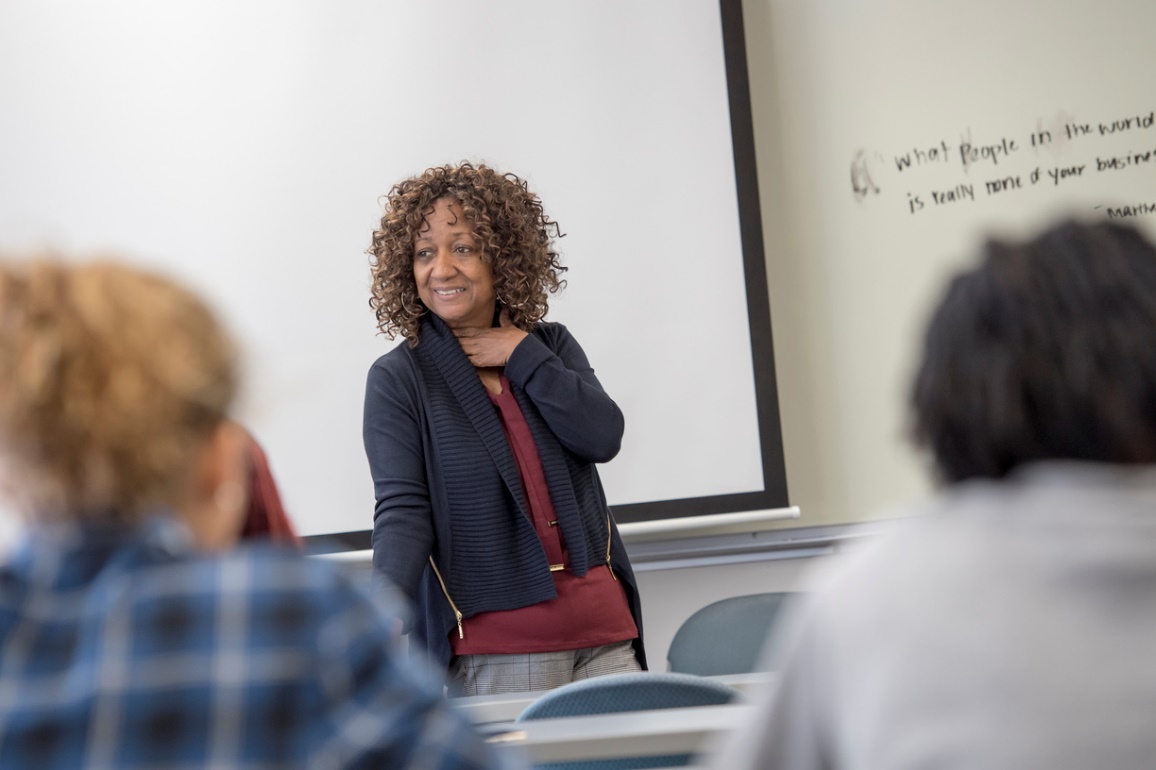 Title SlidePhoto Set Option 2
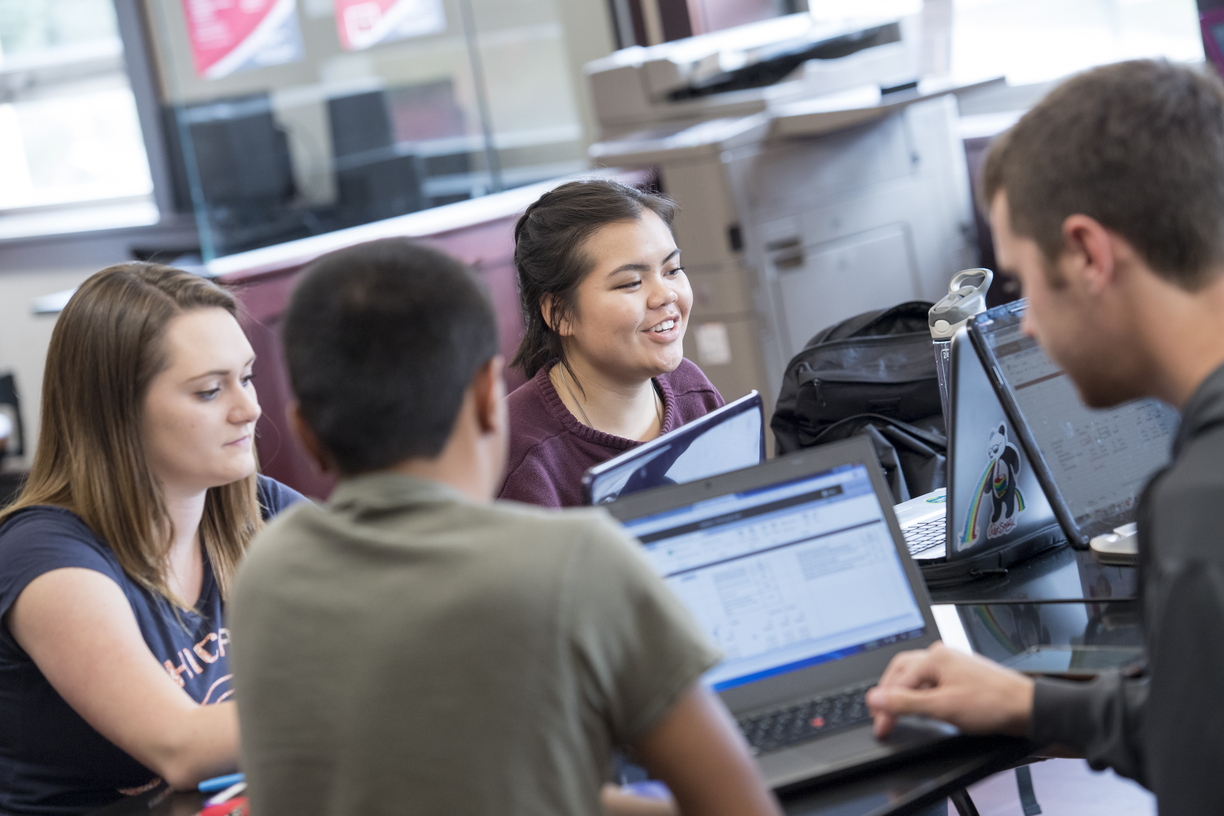 Month Day, YEAR
© 2022 Northern Illinois University
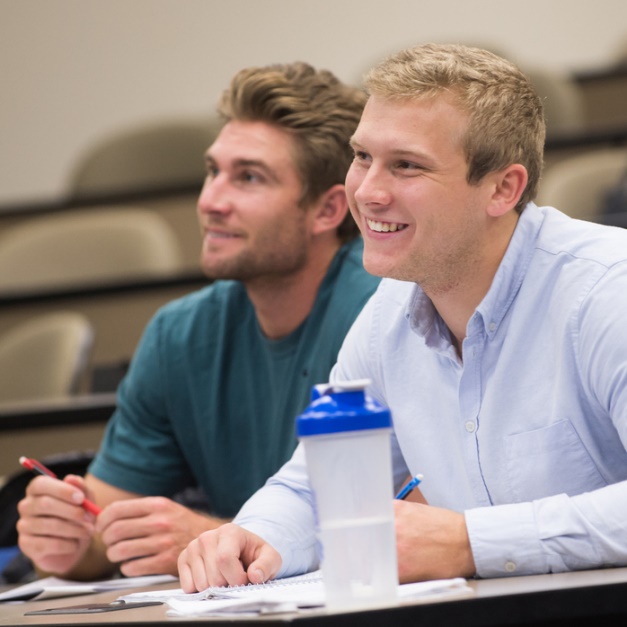 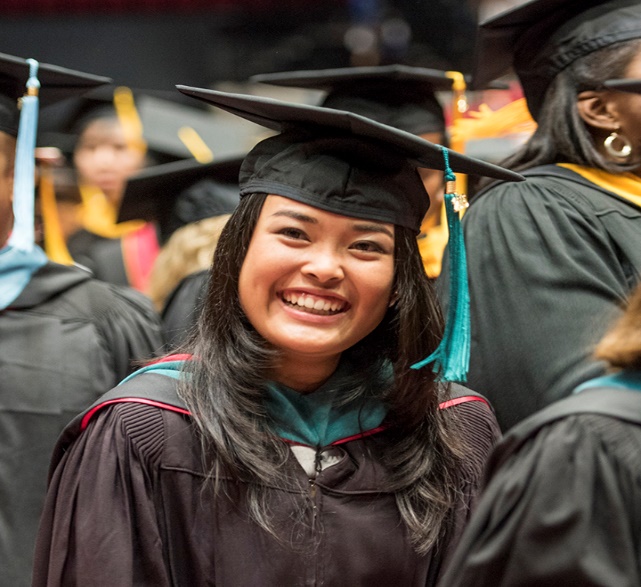 Title SlidePhoto Set Option 3
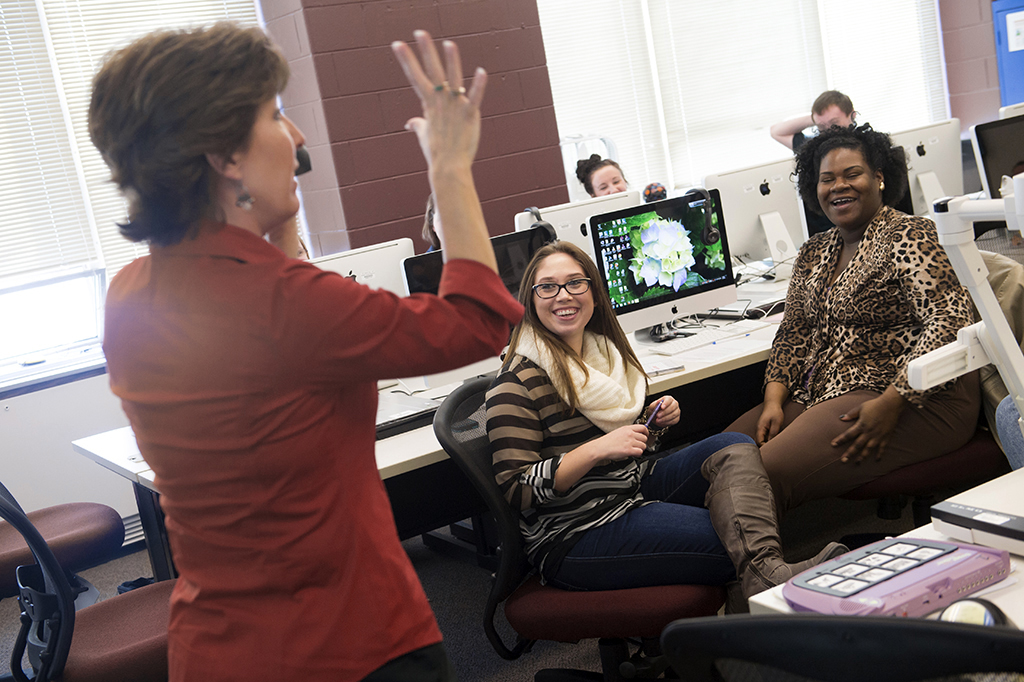 Month Day, YEAR
© 2022 Northern Illinois University
Sample 1-column
Add your overview content here
Content item for number 1 information goes here
Content item for number 2 information goes here
Content item for number 3 information goes here
Content item for number 4 information goes here
Content item for number 5 information goes here
Presentation Footer – Edit in Insert Menu > Header & Footer (then Apply to All)
4
Sample 1-column w/ Background
Lorem ipsum dolor sit amet, tortor wisi erat, erat convallis aliquet. Laoreet wisi, vel elit sit. Odio non gravida, integer pellentesque, nec quis quis. Rhoncus aliquam. Scelerisque tempus. Amet ligula. Gravida nulla pharetra.
Presentation Footer – Edit in Insert Menu > Header & Footer (then Apply to All)
5
Sample 2-column
Add subtitle content
Content item #1 information
Content item #2 information 
Content item #3 information
Content item #4 information
Content item #5 information
Add subtitle content
Content item #1 information
Content item #2 information 
Content item #3 information
Content item #4 information
Content item #5 information
Presentation Footer – Edit in Insert Menu > Header & Footer (then Apply to All)
6
Sample 2-column w/ background
List of items
Item 1
Item 2
List of items
Item 1
Item 2
Presentation Footer – Edit in Insert Menu > Header & Footer (then Apply to All)
7
Sample 3-column
List of items
Item 1
Item 2
List of items
Item 1
Item 2
List of items
Item 1
Item 2
Presentation Footer – Edit in Insert Menu > Header & Footer (then Apply to All)
8
Section Title Sample
Presentation Footer – Edit in Insert Menu > Header & Footer (then Apply to All)
9
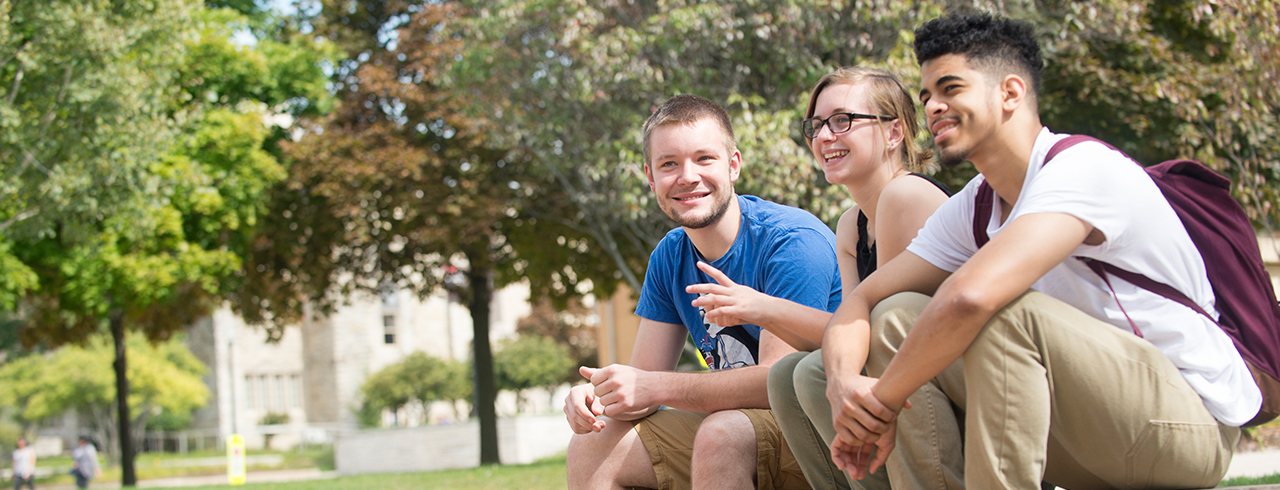 Section Title Sample
Presentation Footer – Edit in Insert Menu > Header & Footer (then Apply to All)
10